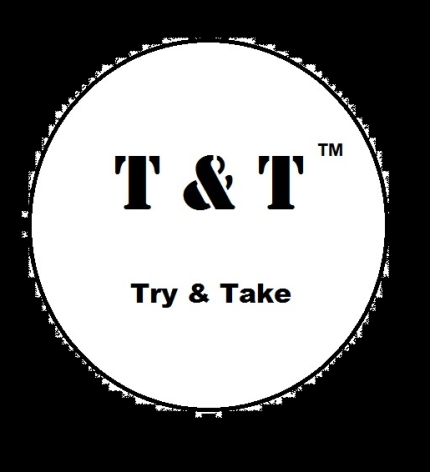 CATÁLOGO
TRY AND TAKE
Bonito del Norte
EL MEJOR BONITO DEL CANTÁBRICO
2,75€
120g
Mejillones
2,15€
120g
MEJILLONES EN SU SALSA
Pate de jabalí
2,15€
100g
EL MEJOR  PATE DE  JABALÍ  DE GALICIA
Anchoas
5,95€
100g
ANCHOAS CORTADAS EN FILETES
Fabas con jabalí
TIERNAS FABAS CON
TROZOS DE JABALÍ
4,60€
420g
Quesu afuega´L pitu
7,70€
400g
Modalidad del queso rojo
Queso Porrúa
4,90€
200g
UN QUESO 
ESCEPCIONAL DE ASTURIAS
Queso puro de oveja
8,70€
500g
DE LOS MEJORES 
QUESOS DE OVEJA
Queso ahumado de pria
6,80€
500g
ELABORADO EN LLANES
Sidra dulce
2,15€ 
1ud
ELABORADA MANUALMENTE  EN EL  LLAGAR BERNUECES  DE GIJÓN
[Speaker Notes: Elaborada manualmente en el Llagar Bernueces de Gijón.]
Bombones
DELICIOSO CHOCOLATE AL QUE NO PODRÁS RESISTIRTE
7,15€
200g
Casadiellas asturianas
PRODUCTO TÍPICO ASTURIANO CON  EL QUE  SE  TE HARÁ LA  BOCA AGUA.
7,90€
12ud
Castañas en almíbar
DE  LA TIERRA  Y MUY SABROSAS
6,55€
350g
Bollos de marañuela
7,70€
1doc
Dulce tipico 
asturiano
Todos nuestros productos llevan el IVA incluido. 
Portes NO incluidos.
Muchas gracias por su colaboración.
Para más información:
cooperativatryandtake@gmail.com
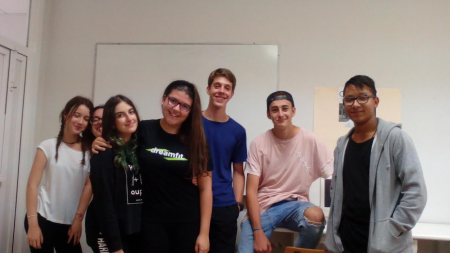